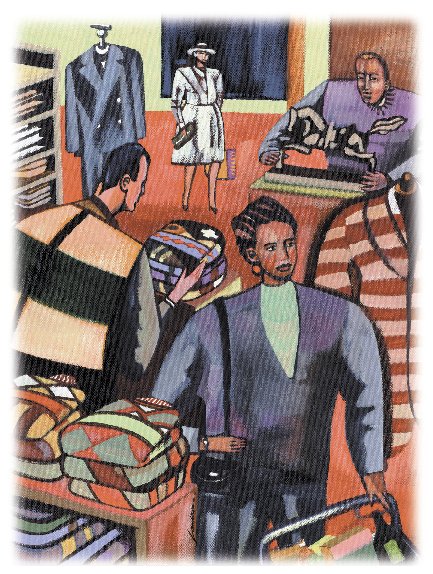 Esalq/USPCurso de Ciências dos AlimentosLes 144-Introdução à Economia
Teoria do funcionamento do mercado
Oferta e demanda
A curva de oferta
A curva de oferta mostra a quantidade de uma mercadoria que os produtores estão dispostos a vender a um determinado preço, considerando constantes outros fatores que possam afetar a quantidade ofertada.
Capítulo 2	 ©2006 by Pearson Education do Brasil
Slide 2
Oferta e demanda
A curva da oferta
Essa relação entre quantidade ofertada e preço pode ser demonstrada pela equação:
Capítulo 2	 ©2006 by Pearson Education do Brasil
Slide 3
O eixo vertical mede o
preço (P) recebido
por unidade em dólares
O eixo horizontal mede a
quantidade (Q) ofertada em número de unidades por 
período de tempo
Oferta e demanda
A curva de oferta
Preço
(dólares por 
unidade)
Quantidade
Capítulo 2	 ©2006 by Pearson Education do Brasil
Slide 4
S
P2
A curva de oferta tem inclinação 
positiva, demonstrando que, para 
preços mais elevados, as empresas 
produzirão mais
P1
Q1
Q2
Oferta e demanda
A curva
 de oferta
Preço
(dólares por
 unidade)
Quantidade
Capítulo 2	 ©2006 by Pearson Education do Brasil
Slide 5
Oferta e demanda
Outros determinantes da oferta além do preço
Custos de produção
Mão-de-obra 
Capital
Matérias-primas
Capítulo 2	 ©2006 by Pearson Education do Brasil
Slide 6
S
S’
P1
P2
Q0
Q1
Q2
Oferta e demanda
Deslocamento da oferta
P
O custo das matérias-primas cai
Ao preço P1, produz-se Q2
Ao preço P2, produz-se Q1
A curva da oferta desloca-se para a direita (S’)
Para qualquer preço, a produção em S’  é maior do que em S
Q
Capítulo 2	 ©2006 by Pearson Education do Brasil
Slide 7
Oferta e demanda
Oferta - revisão
A oferta é afetada por outras variáveis além do preço, tais como o custo da mão-de-obra, do capital e das matérias-primas.
Mudanças na oferta associadas a modificações nos determinantes extra-preço são representadas por deslocamentos de toda a curva de oferta.
Capítulo 2	 ©2006 by Pearson Education do Brasil
Slide 8
Oferta e demanda
Oferta - revisão
Mudanças na quantidade ofertada causadas por alterações no preço do produto são representadas por movimentos ao longo da curva de oferta.
Capítulo 2	 ©2006 by Pearson Education do Brasil
Slide 9
S
As curvas se cruzam no
 ponto de equilíbrio. 
 Ao preço P0 , 
a quantidade ofertada
 é igual à quantidade 
demandada, Q0 .
P0
D
Q0
O mecanismo de mercado
Oferta e demanda
Preço
(dólares por 
unidade)
Quantidade
Capítulo 2	 ©2006 by Pearson Education do Brasil
Slide 10
O mecanismo de mercado
Características do preço de equilíbrio
QD = QS
Não há escassez de oferta
Não há excesso de oferta
Não há pressão para que o preço seja alterado
Capítulo 2	 ©2006 by Pearson Education do Brasil
Slide 11
S
P0
Q0
O mecanismo de mercado
Oferta e demanda
Preço
(dólares por 
unidade)
Excesso 
de oferta
P1
Se o preço estiver acima
 do ponto de equilíbrio:

1) O preço está acima do
 preço de equilíbrio
2) Qs  > Qd
3) O preço cai para o preço
     de equilíbrio do mercado
D
Quantidade
Capítulo 2	 ©2006 by Pearson Education do Brasil
Slide 12
O mecanismo de mercado
Excesso de oferta
O preço de mercado está acima do equilíbrio
Há excesso de oferta
Os produtores diminuem os preços
A quantidade demandada  aumenta e a ofertada diminui
O mercado continua a se ajustar até que o preço de equilíbrio seja atingido
Capítulo 2	 ©2006 by Pearson Education do Brasil
Slide 13
Preço
(dólares por 
unidade)
S
P2
D
Quantidade
Q3
O mecanismo de mercado
Oferta e demanda
Excesso
de oferta
P1
Suponha que o preço seja P1, então:
1) Qs : Q2 > Qd : Q1 
2) O excesso de oferta é Q2 – Q1.
3) Os produtores diminuem o preço.
4) A quantidade ofertada diminui e a demandada aumenta.
5) O ponto de equilíbrio se dá em P2 ,Q3
Q1
Q2
Capítulo 2	 ©2006 by Pearson Education do Brasil
Slide 14
Preço
(dólares por 
unidade)
S
D
Quantidade
O mecanismo de mercado
Oferta e demanda
Suponha que o preço seja P2, então:
1) Qd : Q2 > Qs : Q1
2) A escassez de oferta é Q2 – Q1.
3) Os produtores elevam o preço.
4) A quantidade ofertada aumenta 	e a demandada diminui.
5) O ponto de equilíbrio se dá em P3, Q3
P3
P2
Escassez de 
Oferta
Q1
Q3
Q2
Capítulo 2	 ©2006 by Pearson Education do Brasil
Slide 15
Aplicações - controle de preços
Quando o preço de equilíbrio é considerado alto demais, o governo pode estabelecer um preço máximo.
Capítulo 2	 ©2006 by Pearson Education do Brasil
Slide 16
S
Se o preço máximo
for fixado em Pmáx,
a quantidade ofertada
cai para Q1 e a quantidade
demandada aumenta para
Q2.  Verifica-se uma 
situação de escassez.
P0
Pmáx
D
Excesso de demanda
Q1
Q0
Q2
Efeitos da intervenção governamental – controle de preços
Efeitos do controle de preços
Preço
Quantidade
Capítulo 2	 ©2006 by Pearson Education do Brasil
Slide 17
O mecanismo de mercado
Escassez de oferta
O preço de mercado está abaixo do equilíbrio:
Há escassez de oferta
Os produtores aumentam os preços
A quantidade demandada diminui e a ofertada aumenta
O mercado continua a se ajustar até que o preço de equilíbrio seja atingido
Capítulo 2	 ©2006 by Pearson Education do Brasil
Slide 18
O mecanismo de mercado
O mecanismo de mercado - resumo
	1.	Oferta e demanda interagem para determinar o preço de equilíbrio.
	2. Quando não estiver em equilíbrio, o mercado se ajustará diminuindo o excesso ou escassez de oferta e restabelecerá, assim, o equilíbrio.
	3.	Os mercados devem ser competitivos para que o mecanismo seja eficiente.
Capítulo 2	 ©2006 by Pearson Education do Brasil
Slide 19
Mudanças no equilíbrio do mercado
Os preços de equilíbrio são determinados pelo nível relativo de oferta e demanda.
Oferta e demanda são determinados por valores específicos de suas variáveis determinantes.
Alterações em qualquer uma dessas variáveis, ou numa combinação delas, podem causar mudanças no preço de equilíbrio e/ou na quantidade.
Capítulo 2	 ©2006 by Pearson Education do Brasil
Slide 20
D
S
S’
P1
P3
Q1
Q3
Q2
Mudanças no equilíbrio do mercado
Preços das matérias-primas caem
S muda para S’
Há excesso de oferta ao preço P1 de  Q2 – Q1.
O ponto de equilíbrio se dá em P3,Q3
P
Q
Capítulo 2	 ©2006 by Pearson Education do Brasil
Slide 21
D
D’
S
P3
P1
Q1
Q3
Q2
Mudanças no equilíbrio do mercado
P
A renda aumenta
A demanda muda para D’
Há escassez de oferta ao preço P1 de Q2 – Q1
O ponto de equilíbrio se dá em P3,Q3
Q
Capítulo 2	 ©2006 by Pearson Education do Brasil
Slide 22
D
D’
S
S’
P2
P1
Q1
Q2
Mudanças no equilíbrio do mercado
A renda aumenta e os preços da matéria-prima caem
O aumento em D é maior que o aumento em S
O preço de equilíbrio e a quantidade aumentam para P2,Q2
P
Q
Capítulo 2	 ©2006 by Pearson Education do Brasil
Slide 23
Mudanças no equilíbrio do mercado
Quando a oferta e a demanda mudam simultaneamente, o impacto no preço de equilíbrio e na quantidade é determinado pelos seguintes fatores:
	1. 	Direção e tamanho relativo das mudanças
	2.	Formato das curvas de oferta e demanda
Capítulo 2	 ©2006 by Pearson Education do Brasil
Slide 24
Os preços caíram até
um novo equilíbrio ser 
atingido ao preço de $0,22 
e a uma quantidade de
5,3 bilhões de dúzias
S1970
S2002
$0,61
$0,22
D1970
D2002
5,3
5,9
Mudanças no equilíbrio do mercado
Mercado de ovos
P
(Dólares de 1970 
por dúzia)
Q (bilhões de dúzias)
Capítulo 2	 ©2006 by Pearson Education do Brasil
Slide 25
Elasticidades da oferta e da demanda
Em geral, a  elasticidade é uma medida da sensibilidade de uma variável em relação a outra.
Ela nos informa a variação percentual em uma variável em decorrência da variação de 1% em outra variável.
Capítulo 2	 ©2006 by Pearson Education do Brasil
Slide 26
Elasticidades da oferta e da demanda
Elasticidade de preço da demanda
Mede a sensibilidade da quantidade demandada em relação a mudanças no preço.
Mede a variação percentual na quantidade demandada de um bem ou serviço que decorre da variação de 1% no preço.
Capítulo 2	 ©2006 by Pearson Education do Brasil
Slide 27
Elasticidades da oferta e da demanda
A elasticidade de preço da demanda é dada por:
Capítulo 2	 ©2006 by Pearson Education do Brasil
Slide 28
Elasticidades da oferta e da demanda
Elasticidade de preço da demanda
A variação percentual de uma variável corresponde à sua variação absoluta dividida por seu valor original.
Capítulo 2	 ©2006 by Pearson Education do Brasil
Slide 29
Elasticidades da oferta e da demanda
Elasticidade de preço da demanda
Logo, a elasticidade de preço da demanda também é dada por:
Capítulo 2	 ©2006 by Pearson Education do Brasil
Slide 30
Elasticidades da oferta e da demanda
Interpretando valores das elasticidades de preço da demanda
	1)	Dada a relação inversa entre P e Q, EP é negativa.
	2)	Se |EP| > 1, a variação percentual na quantidade é maior do que a variação percentual no preço.	Nesse caso, dizemos que a demanda é elástica em relação ao preço.
Capítulo 2	 ©2006 by Pearson Education do Brasil
Slide 31
Elasticidades da oferta e da demanda
Interpretando valores das elasticidades de preço da demanda
	3)	Se |EP| < 1, a variação percentual na quantidade é menor do que a variação percentual no preço. Nesse caso, dizemos que a demanda é inelástica em relação ao preço.
Capítulo 2	 ©2006 by Pearson Education do Brasil
Slide 32
Elasticidades da oferta e da demanda
Elasticidade de preço da demanda
O determinante básico da elasticidade de preço da demanda é a disponibilidade de bens substitutos.
Se há muitos substitutos: a demanda é elástica em relação ao preço
Se há poucos substitutos: a demanda é inelástica em relação ao preço
Capítulo 2	 ©2006 by Pearson Education do Brasil
Slide 33
O segmento inferior de uma 
curva de demanda negativamente 
inclinada é menos elástico que o
segmento superior.
4
Q = 8 - 2P
Ep = -1
2
Curva de demanda linear
Q = a - bP
Q = 8 - 2P
Ep = 0
4
8
Elasticidades de preço da demanda
Curva de demanda linear
Preço
Q
Capítulo 2	 ©2006 by Pearson Education do Brasil
Slide 34
Preço
D
P*
Quantidade
Elasticidades de preço da demanda
Demanda infinitamente elástica
Capítulo 2	 ©2006 by Pearson Education do Brasil
Slide 35
Preço
Quantidade
Q*
Elasticidades de preço da demanda
Demanda completamente inelástica
Capítulo 2	 ©2006 by Pearson Education do Brasil
Slide 36
Elasticidades da oferta e da demanda
Outras elasticidades da demanda
A elasticidade de renda da demanda mede a variação percentual na quantidade demandada que decorre da variação de 1% na renda.
Capítulo 2	 ©2006 by Pearson Education do Brasil
Slide 37
Elasticidades da oferta e da demanda
Outras elasticidades da demanda
A elasticidade de renda da demanda é dada por:
Capítulo 2	 ©2006 by Pearson Education do Brasil
Slide 38
Elasticidades da oferta e da demanda
Outras elasticidades da demanda
Outras elasticidades da demanda
A elasticidade preço cruzada da demanda mede a variação percentual na quantidade demandada de uma mercadoria que decorre da variação de 1% no preço de outra mercadoria.
Como exemplo, considere o caso de dois bens substitutos - manteiga e margarina.
Capítulo 2	 ©2006 by Pearson Education do Brasil
Slide 39
Elasticidades da oferta e da demanda
A elasticidade preço cruzada da demanda é dada por:
A elasticidade cruzada é  positiva no caso de bens substitutos e negativa no caso de bens complementares.
Capítulo 2	 ©2006 by Pearson Education do Brasil
Slide 40
Elasticidades da oferta e da demanda
Elasticidades da oferta
A elasticidade de preço da oferta mede a variação percentual na quantidade ofertada que decorre da variação de 1% no preço do bem.
Em geral, a elasticidade é positiva, dado que o preço e a quantidade ofertada são positivamente relacionados.
Capítulo 2	 ©2006 by Pearson Education do Brasil
Slide 41
Elasticidades da oferta e da demanda
Elasticidades da oferta
Preços mais elevados incentivam os produtores a aumentar a produção.
Podemos falar de elasticidades da oferta em relação a variáveis como taxas de juros, salários e custos de matérias-primas.
Capítulo 2	 ©2006 by Pearson Education do Brasil
Slide 42
Elasticidades da oferta e da demanda
Exemplo: O mercado de trigo – trabalhar com alunos
Curva de oferta de trigo em 1981
QS = 1.800 + 240P
Curva de demanda de trigo em 1981
QD = 3.550 - 266P
Capítulo 2	 ©2006 by Pearson Education do Brasil
Slide 43
Elasticidades da oferta e da demanda
O mercado de trigo
Equilíbrio: QS = QD
Capítulo 2	 ©2006 by Pearson Education do Brasil
Slide 44
Elasticidades da oferta e da demanda
O mercado de trigo
Capítulo 2	 ©2006 by Pearson Education do Brasil
Slide 45
Elasticidades da oferta e da demanda
O mercado de trigo
Suponha que o preço do trigo seja $4 por bushel
Capítulo 2	 ©2006 by Pearson Education do Brasil
Slide 46
Elasticidade-preço da demanda Brasil/EUA
-
-
-
-
-
-
-
-
-
-
-
Capítulo 2	 ©2006 by Pearson Education do Brasil
Slide 48
Elasticidade-preço cruzada de alguns produtos
selecionados
Capítulo 2	 ©2006 by Pearson Education do Brasil
Slide 49
Variação na Quantidade Demandada versus Deslocamento da Demanda
Capítulo 2	 ©2006 by Pearson Education do Brasil
Slide 50
Relação entre receita total e elasticidade
Elasticidade e Receita Total
A receita total é o montante pago pelos compradores e recebido pelos vendedores de um dado bem.
É o valor recebido pelas empresas
É calculada multiplicando-se o preço de um bem pela quantidade vendida.
TR = P X Q
Fatores que afetam a elasticidade
Exercícios 3
1. O quadro acima mostra o consumo mensal de leite numa bairro  em função
do preço do litro de leite   
Construa graficamente a curva de demanda correspondente. O que ela mostra ?
Quando o preço sobe de 2,00 para 2,50, o que acontece com o consumo ? qual a elasticidade-preço da demanda neste intervalo e seu  significado ?
2. Explique o significado das seguintes elasticidades
	EQcarnes,Pcarnes= -0,21     EQfrango, Pcarne boi = 0,18   
	EQalimento,Renda = 0,89  (<5SM)
	EQalimento,Renda = 0,45 (entre 5SM e 10SM)
	Eqalimento,Renda  = 0,22 (>10 SM)
3.Alimento em geral tem demanda preço-inelástica. O produtor rural é sempre incentivado a investir em tecnologia e produzir mais para aumentar a oferta de alimentos. Entretanto, quando a produção aumenta, preços caem. Explique o que acontece com a renda do produtor.